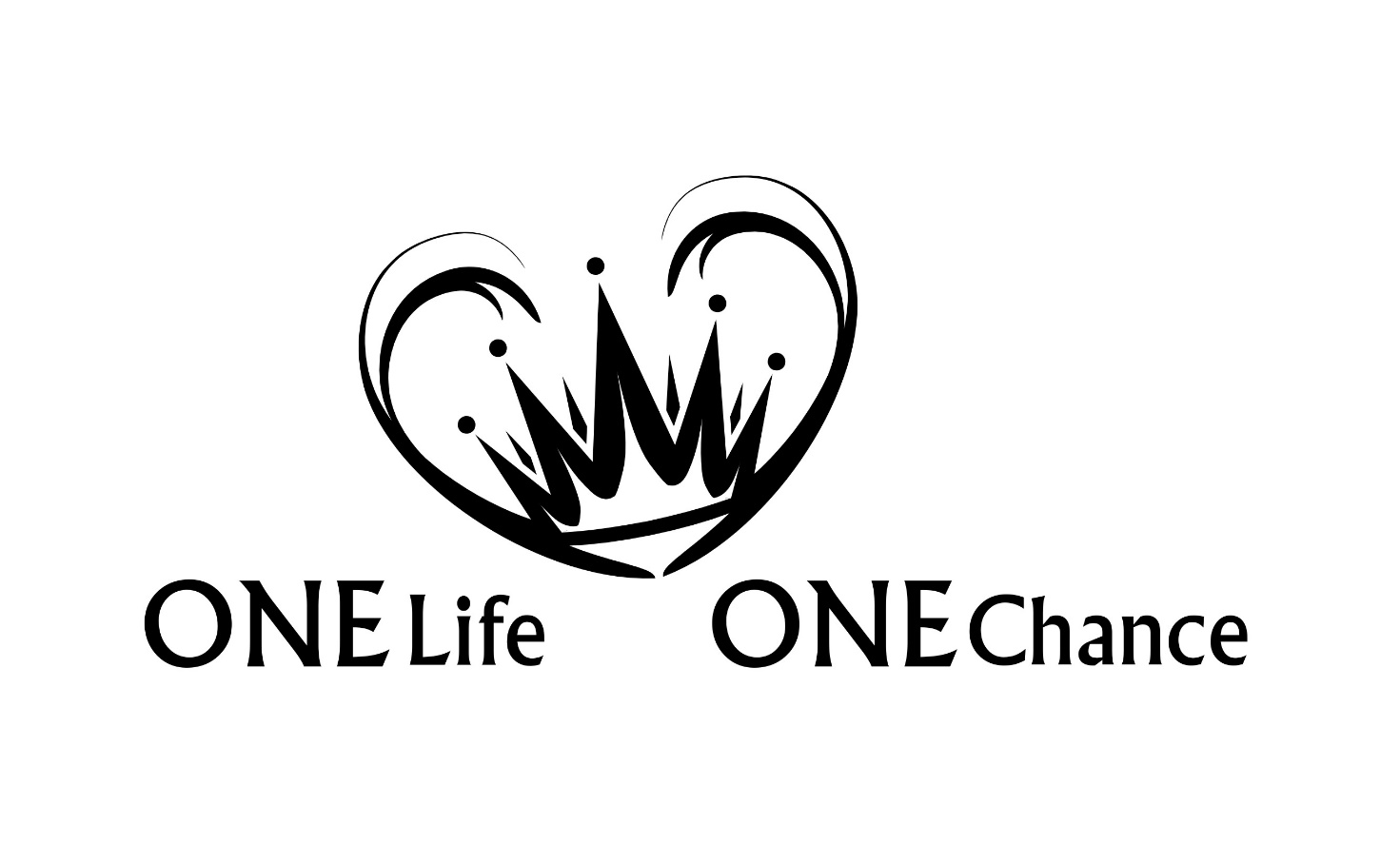 Numeri Teil 1
Numeri
Kapitel: 36 | Verse:  1288
Erste Zählung:		603'550

Zweite Zählung:	601'730

Differenz:			- 1820
Obwohl die Endzahlen der Zählungen ähnlich sind, 
die Menschen hinter den Zahlen waren bis auf 
zwei alles andere Menschen.
Bedeutung für das NT
Wenn wir die Geschichte Israels nicht studieren, 
sind wir dazu verurteilt, wegen den gleichen 
Fehlern und Sünden unser Ziel nicht zu erreichen.
"Ich will aber nicht, meine Brüder, dass ihr außer Acht lasst, 
dass unsere Väter alle unter der Wolke gewesen und alle 
durch das Meer hindurchgegangen sind. Sie wurden auch 
alle auf Mose getauft in der Wolke und im Meer, und sie 
haben alle dieselbe geistliche Speise gegessen und alle 
denselben geistlichen Trank getrunken; denn sie tranken 
aus einem geistlichen Felsen, der ihnen folgte. Der Fels 
aber war Christus. Aber an der Mehrzahl von ihnen hatte 
Gott kein Wohlgefallen; sie wurden nämlich in der Wüste 
niedergestreckt. Diese Dinge aber sind zum Vorbild für uns 
geschehen, damit wir nicht nach dem Bösen begierig werden, 
so wie jene begierig waren. …
"Werdet auch nicht Götzendiener, so wie etliche von ihnen, 
wie geschrieben steht: »Das Volk setzte sich nieder, 
um zu essen und zu trinken, und stand auf, um sich 
zu vergnügen«. Lasst uns auch nicht Unzucht treiben, 
so wie etliche von ihnen Unzucht trieben, und es fielen 
an einem Tag 23 000. Lasst uns auch nicht Christus 
versuchen, so wie auch etliche von ihnen ihn versuchten 
und von den Schlangen umgebracht wurden. Murrt auch nicht, 
so wie auch etliche von ihnen murrten und durch den 
Verderber umgebracht wurden. Alle diese Dinge aber, 
die jenen widerfuhren, sind Vorbilder, und sie wurden 
zur Warnung für uns aufgeschrieben, auf die das Ende 
der Weltzeiten gekommen ist." (1Kor 10,1-11)
Was ist deine Geschichte? 
Gottes Wort können wir nicht ändern oder beeinflussen, 
unsere Geschichte hingegen schon. 
Du bist verantwortlich und rechenschaftspflichtig 
betreffend deinem "Erzählteil".
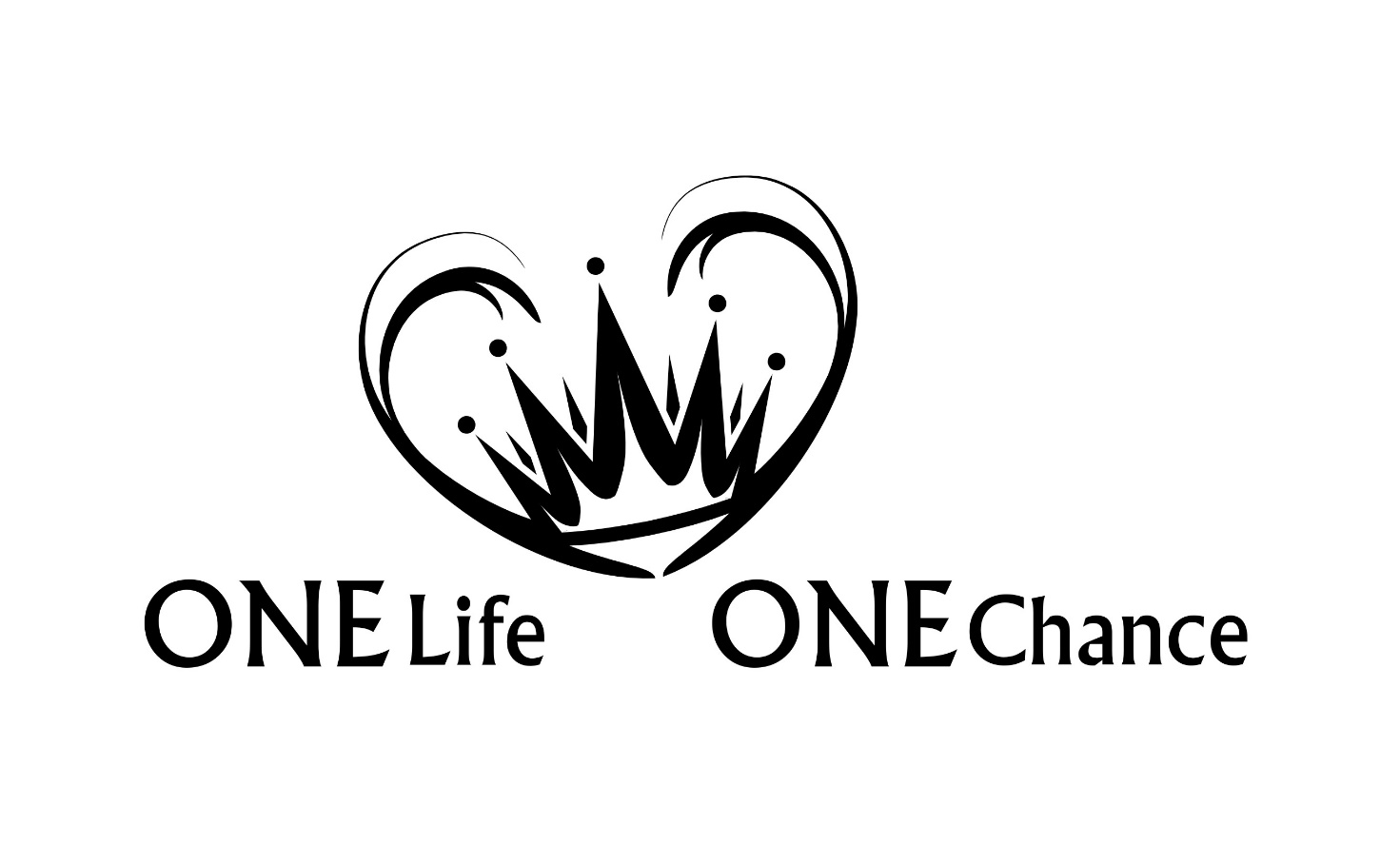 Numeri Teil 1